WELCOME!!!
ESGVROP“New Teacher Institute”
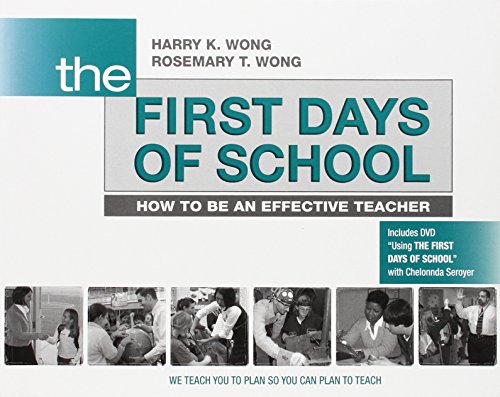 The Key Idea
YOUR REPUTATION PRECEDES YOU
It means that what you have said or done, or what has been said about you, is available for public notice and has come to the attention of the person now speaking to you.
Let’s Play a game!
What Company??
“When you care enough to send the very best”
hallmark
What company??
“Relentless Pursuit of Perfection”
LEXUS
What company??
“It takes a licking and keeps on ticking”
TIMEX
What company??
“Because you’re worth it”
L’oreal
Share 3 words
Building your reputation “Virtually”